Bài 41
HỆ SINH THÁI
Quan sát hình, nêu tên một số loài có trong quần xã và mối quan hệ giữa quần xã sinh vật với môi trường sống
Quan sát hình và nêu các thành phần cấu trúc cơ bản của hệ sinh thái và mối quan hệ giữa các thành phần này
I. HỆ SINH THÁI
Đáp án
Gian đất
Vi khuẩn
Nấm
Hệ sinh thái là hệ thống bao gồm quần xã sinh vật và môi trường sống của chúng
Các sinh vật trong quần xã luôn tương tác với nhau, đồng thời tác động qua lại với các nhân tố vô sinh của môi trường tạo thành một hệ thống sinh học hoàn chỉnh và tương đối ổn định
I. HỆ SINH THÁI
Hệ sinh thái tự nhiên bao gồm hệ sinh thái trên cạn (rừng nhiệt đới, sa mạc,...) và hệ sinh thái dưới nước (hệ sinh thái nước ngọt như ao, hồ, sông, hệ sinh thái nước mặn như hệ sinh thái biển)
Trên Trái Đất, các hệ sinh thái có thể được phân chia thành hai nhóm:
I. HỆ SINH THÁI
Hệ sinh thái tự nhiên bao gồm hệ sinh thái trên cạn (rừng nhiệt đới, sa mạc,...) và hệ sinh thái dưới nước (hệ sinh thái nước ngọt như ao, hồ, sông, hệ sinh thái nước mặn như hệ sinh thái biển)
Hệ sinh thái nhân tạo được hình thành bởi hoạt động của con người: hệ sinh thái đồng ruộng, rừng trồng, đô thị,...
Trên Trái Đất, các hệ sinh thái có thể được phân chia thành hai nhóm:
I. HỆ SINH THÁI
Lấy ví dụ cho mỗi kiểu hệ sinh thái và cho biết các thành phần của hệ sinh thái đó theo mẫu bảng sau:
I. HỆ SINH THÁI
II. CHUỖI THỨC ĂN VÀ LƯỚI THỨC ĂN
Chuỗi thức ăn và lưới thức ăn biểu hiện mối quan hệ dinh dưỡng giữa các loài sinh vật trong quần xã
II. CHUỖI THỨC ĂN VÀ LƯỚI THỨC ĂN
Một chuỗi thức ăn gồm nhiều loài sinh vật có quan hệ dinh dưỡng với nhau, mỗi loài là một mắt xích của chuỗi
Trong một chuỗi thức ăn, sinh vật phía trước là thức ăn của sinh vật phía sau
1. Chuỗi thức ăn
II. CHUỖI THỨC ĂN VÀ LƯỚI THỨC ĂN
Liệt kê một số chuỗi thức ăn có trong hình. Các chuỗi thức ăn đó có mắt xích nào chung?
2. Lưới thức ăn
- Một số chuỗi thức ăn có trong hình 41.4:
+ Cây xanh → Thỏ → Linh Miêu → Sư Tử.
+ Cây xanh → Chuột → Linh Miêu → Sư Tử.
+ Cây xanh → Chuột → Rắn → Linh Miêu → Sư Tử.
- Các chuỗi thức ăn trên có mắt xích chung là: Cây xanh, Linh Miêu, Sư Tử, Nấm/ Giun đất/ Vi sinh vật.
II. CHUỖI THỨC ĂN VÀ LƯỚI THỨC ĂN
Trong quần xã, một loài sinh vật có thể tham gia đồng thời vào nhiều chuỗi thức ăn khác nhau, tạo thành một lưới thức ăn
Lưới thức ăn là tập hợp các chuỗi thức ăn có những mắt xích chung
2. Lưới thức ăn
Sinh vật sản xuất là các sinh vật tự dưỡng (bậc dinh dưỡng cấp 1), có khả năng tự tổng hợp nên chất hữu cơ từ chất vô cơ của môi trường (ví dụ: thực vật, tảo,...)
II. CHUỖI THỨC ĂN VÀ LƯỚI THỨC ĂN
2. Lưới thức ăn
Một lưới thức ăn hoàn chỉnh gồm ba thành phần chủ yếu:
Sinh vật tiêu thụ (bậc dinh dưỡng cấp 2, 3, 4,...) là những sinh vật dị dưỡng, không có khả năng tự tổng hợp chất hữu cơ từ chất vô cơ
II. CHUỖI THỨC ĂN VÀ LƯỚI THỨC ĂN
2. Lưới thức ăn
Một lưới thức ăn hoàn chỉnh gồm ba thành phần chủ yếu:
Sinh vật phân giải cũng là sinh vật dị dưỡng, chúng sử dụng xác chết làm nguồn dinh dưỡng, gồm chủ yếu là các vi khuẩn, nấm, một số loài động vật không xương sống
II. CHUỖI THỨC ĂN VÀ LƯỚI THỨC ĂN
2. Lưới thức ăn
Một lưới thức ăn hoàn chỉnh gồm ba thành phần chủ yếu:
II. CHUỖI THỨC ĂN VÀ LƯỚI THỨC ĂN
Lấy ví dụ về lưới thức ăn trong tự nhiên
2. Lưới thức ăn
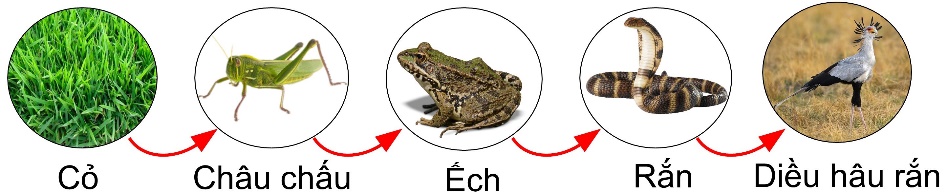 II. CHUỖI THỨC ĂN VÀ LƯỚI THỨC ĂN
Nêu ý nghĩa của tháp sinh thái
3. Tháp sinh thái
Ý nghĩa của tháp sinh thái: Tháp sinh thái giúp xem xét mức độ hiệu quả dinh dưỡng của mỗi bậc dinh dưỡng trong hệ sinh thái.
II. CHUỖI THỨC ĂN VÀ LƯỚI THỨC ĂN
Hãy xác định tên của ba loại tháp trong hình. Giải thích vì sao?
3. Tháp sinh thái
Đáp án
II. CHUỖI THỨC ĂN VÀ LƯỚI THỨC ĂN
Để xem xét mức độ hiệu quả dinh dưỡng của mỗi bậc dinh dưỡng trong hệ sinh thái, người ta xây dựng các tháp sinh thái.
3. Tháp sinh thái
Có ba loại tháp sinh thái:
Tháp số lượng
Tháp khối lượng
Tháp năng lượng
II. CHUỖI THỨC ĂN VÀ LƯỚI THỨC ĂN
Để xem xét mức độ hiệu quả dinh dưỡng của mỗi bậc dinh dưỡng trong hệ sinh thái, người ta xây dựng các tháp sinh thái.
THÁP SỐ LƯỢNG
3. Tháp sinh thái
Tháp số lượng dựa trên số lượng cá thể sinh vật trên một đơn vị diện tích hay thể tích ở mỗi bậc dinh dưỡng
II. CHUỖI THỨC ĂN VÀ LƯỚI THỨC ĂN
Để xem xét mức độ hiệu quả dinh dưỡng của mỗi bậc dinh dưỡng trong hệ sinh thái, người ta xây dựng các tháp sinh thái.
THÁP KHỐI LƯỢNG
3. Tháp sinh thái
Tháp khối lượng: dựa trên khối lượng tổng số của tất cả các sinh vật trên một đơn vị diện tích hay thể tích ở mỗi bậc dinh dưỡng
II. CHUỖI THỨC ĂN VÀ LƯỚI THỨC ĂN
Để xem xét mức độ hiệu quả dinh dưỡng của mỗi bậc dinh dưỡng trong hệ sinh thái, người ta xây dựng các tháp sinh thái.
THÁP NĂNG LƯỢNG
3. Tháp sinh thái
Tháp năng lượng: dựa trên số năng lượng được tích luỹ trên một đơn vị diện tích hay thể tích trong một đơn vị thời gian ở mỗi bậc dinh dưỡng
III. TRAO ĐỔI CHẤT VÀ CHUYỂN HOÁ NĂNG LƯỢNG TRONG HỆ SINH THÁI
Quan sát hình, mô tả quá trình trao đổi vật chất và chuyển hoá năng lượng trong hệ sinh thái
Đáp án
III. TRAO ĐỔI CHẤT VÀ CHUYỂN HOÁ NĂNG LƯỢNG TRONG HỆ SINH THÁI
Trao đổi vật chất và chuyển hoá năng lượng trong hệ sinh thái là quá trình trao đổi giữa các sinh vật trong quần xã và giữa quần xã với môi trường thông qua chu trình vật chất và dòng năng lượng
Quan sát hình, vận dụng những hiểu biết của bản thân, hãy nêu đặc điểm, ý nghĩa của mỗi hệ sinh thái
IV. TẦM QUAN TRỌNG CỦA VIỆC BẢO VỆ 
MỘT SỐ HỆ SINH THÁI ĐIỂN HÌNH CỦA VIỆT NAM
Hệ sinh thái rừng 
Cúc Phương
Hệ sinh thái biển
Nha Trang
Hệ sinh nông nghiệp
vùng ĐBSCL
Ở Việt Nam có một số hệ sinh thái điển hình như: hệ sinh thái rừng, hệ sinh thái biển và ven biển, hệ sinh thái nông nghiệp. Các hệ sinh thái của Việt Nam có ý nghĩa quan trọng trong bảo vệ đa dạng sinh học, điều hoà khí hậu và phát triển bền vững
IV. TẦM QUAN TRỌNG CỦA VIỆC BẢO VỆ 
MỘT SỐ HỆ SINH THÁI ĐIỂN HÌNH CỦA VIỆT NAM
Xây dựng các khu bảo tồn thiên nhiên nhằm bảo vệ cảnh quan và đa dạng sinh học
Sử dụng hợp lí các hệ sinh thái phục vụ phát triển bền vững
Phòng chống ô nhiễm các hệ sinh thái
Một các biện pháp bảo vệ hệ sinh thái rừng, hệ sinh thái biển và ven biển như:
IV. TẦM QUAN TRỌNG CỦA VIỆC BẢO VỆ 
MỘT SỐ HỆ SINH THÁI ĐIỂN HÌNH CỦA VIỆT NAM
Hệ sinh thái nông nghiệp ở Việt Nam cung cấp lương thực, thực phẩm nuôi sống con người và nguyên liệu cho các ngành công nghiệp
IV. TẦM QUAN TRỌNG CỦA VIỆC BẢO VỆ 
MỘT SỐ HỆ SINH THÁI ĐIỂN HÌNH CỦA VIỆT NAM
Vì vậy cần sử dụng và phát triển bền vững các hệ sinh thái nông nghiệp; hạn chế ô nhiễm,...
IV. TẦM QUAN TRỌNG CỦA VIỆC BẢO VỆ 
MỘT SỐ HỆ SINH THÁI ĐIỂN HÌNH CỦA VIỆT NAM
Ví dụ như: phòng chống xói mòn đất, sử dụng phân bón hữu cơ, hạn chế sử dụng thuốc trừ sâu,...
IV. TẦM QUAN TRỌNG CỦA VIỆC BẢO VỆ 
MỘT SỐ HỆ SINH THÁI ĐIỂN HÌNH CỦA VIỆT NAM
Việc khuyến khích sử dụng các loại phân bón hữu cơ thay cho các loại phân bón hoá học có ý nghĩa gì đối với bảo vệ hệ sinh thái nông nghiệp
IV. TẦM QUAN TRỌNG CỦA VIỆC BẢO VỆ 
MỘT SỐ HỆ SINH THÁI ĐIỂN HÌNH CỦA VIỆT NAM
Đối với bảo vệ hệ sinh thái nông nghiệp, việc khuyến khích sử dụng các loại phân bón hữu cơ thay cho các loại phân bón hóa học có ý nghĩa:
- Cung cấp đầy đủ các chất dinh dưỡng cho cây trồng một cách an toàn, ít gây ngộ độc, sốc phân cho cây trồng.
- Giúp cải tạo đất: Phân bón hữu cơ giúp bổ sung lượng mùn lớn cho đất, nhờ đó, giúp cải tạo đất bạc màu, đất nghèo dinh dưỡng mà không làm mất cân bằng pH của đất; làm tăng độ tơi xốp, thoáng khí cho đất.
- Tạo điều kiện cho hệ vi sinh vật đất phát triển.
→ Như vậy, việc khuyến khích sử dụng các loại phân bón hữu cơ thay cho các loại phân bón hóa học sẽ giúp hệ sinh thái nông nghiệp phát triển bền vững.
Chọn một hệ sinh thái gần nơi em sống, tìm hiểu và viết báo cáo thu hoạch theo gợi ý sau:
• Xác định tên hệ sinh thái.
• Xác định các loài sinh vật có trong quần xã và nhận xét về sự đa dạng của quần xã trong hệ sinh thái này.
IV. TẦM QUAN TRỌNG CỦA VIỆC BẢO VỆ 
MỘT SỐ HỆ SINH THÁI ĐIỂN HÌNH CỦA VIỆT NAM
Đáp án
Hệ sinh thái bao gồm quần xã sinh vật và môi trường sống của quần xã. Các sinh vật trong quần xã luôn tương tác với nhau đồng thời tác động qua lại với các nhân tố sinh thái vô sinh của môi trường tạo nên một hệ thống sinh học hoàn chỉnh và tương đối ổn định
Một chuỗi thức ăn gồm nhiều loài sinh vật có quan hệ dinh dưỡng với nhau, mỗi loài là một mắt xích của chuỗi. Lưới thức ăn là tập hợp các chuỗi thức ăn, có những mắt xích chung. Một lưới thức ăn hoàn chỉnh bao gồm sinh vật sản xuất, sinh vật tiêu thụ, sinh vật phân giải
Trao đổi vật chất và năng lượng trong hệ sinh thái được thực hiện giữa các sinh vật trong quần xã và giữa quần xã với môi trường
Hệ sinh thái rừng, hệ sinh thái biển và ven biển, hệ sinh thái nông nghiệp là những hệ sinh thái điển hình của Việt Nam. Các biện pháp bảo vệ hệ sinh thái được thực hiện nhằm duy trì, bảo vệ và cải tạo hệ sinh thái